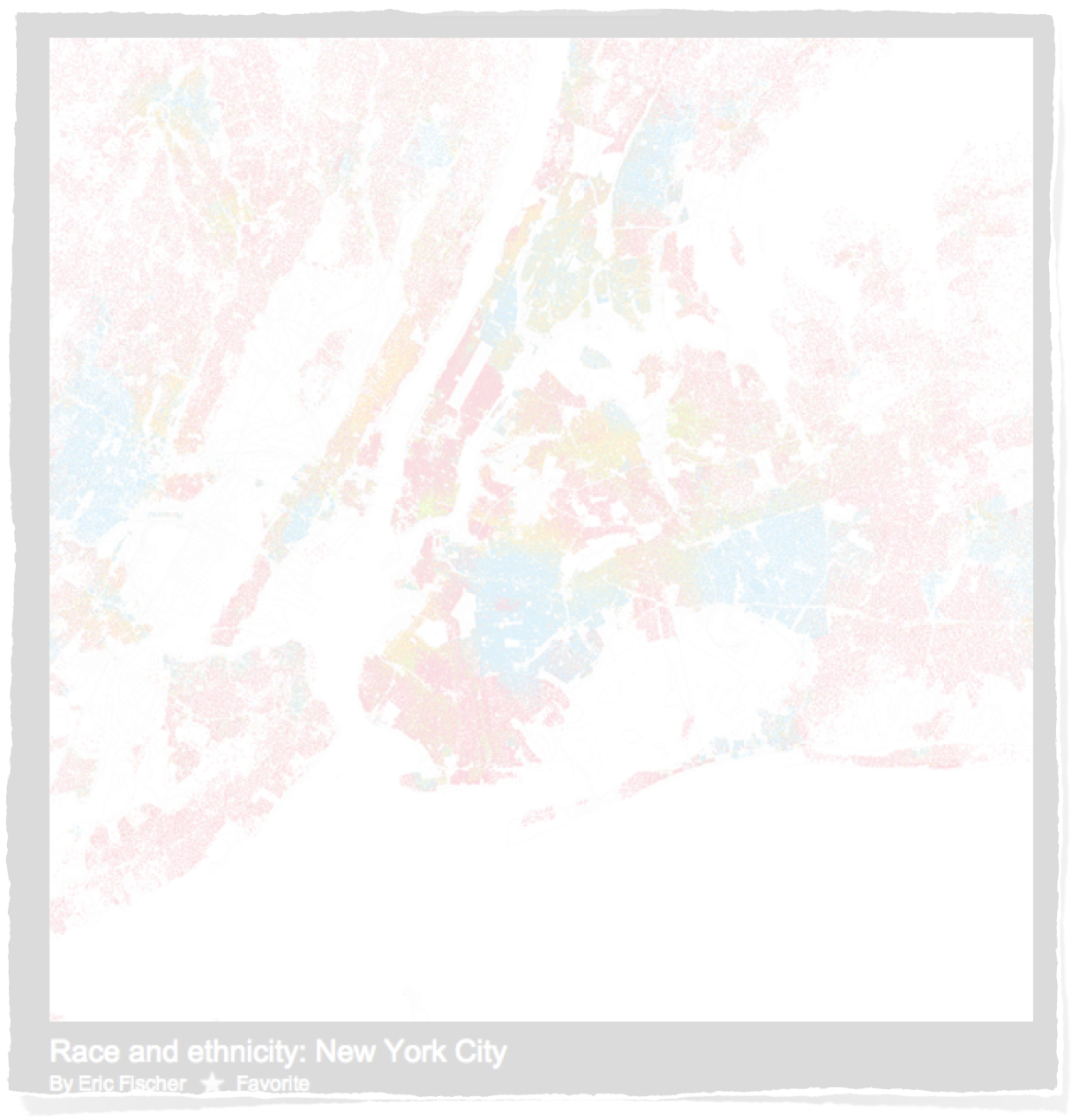 Race & Ethnicity Maps of U.S.A. Cities
Understanding the Colors on the Maps
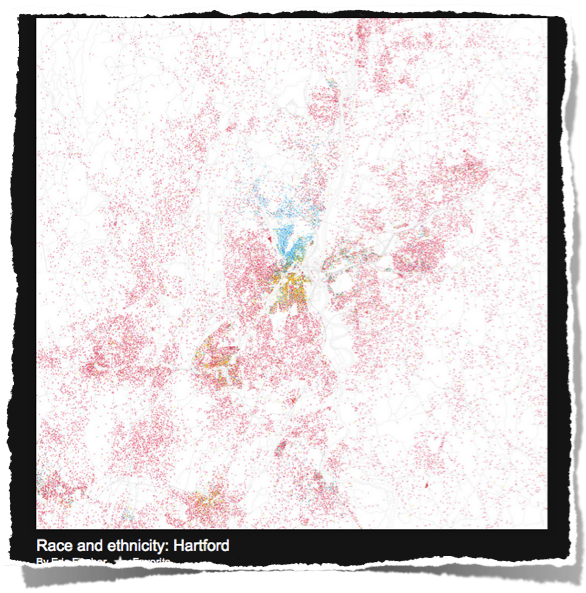 African- American
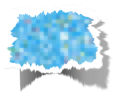 Asian
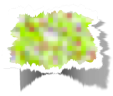 Hispanic
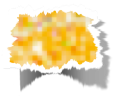 White
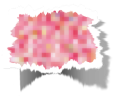 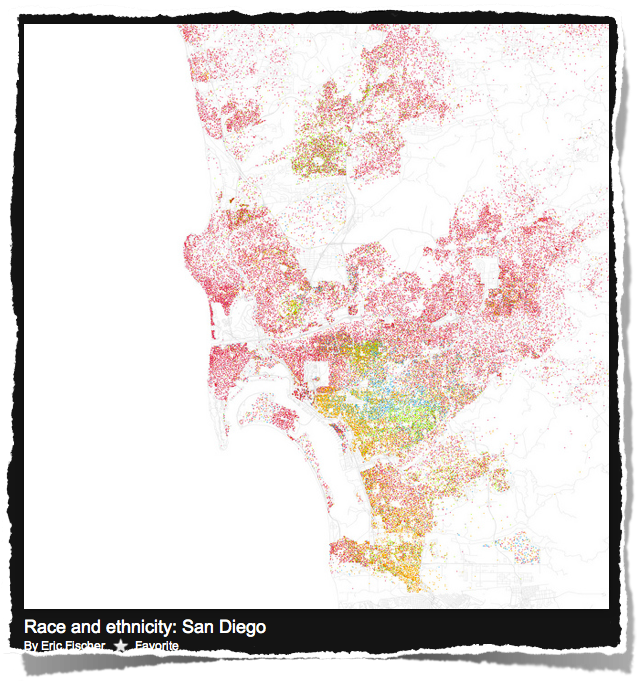 Columbus
Denver
Laredo
Las Vegas
San Diego
San Diego
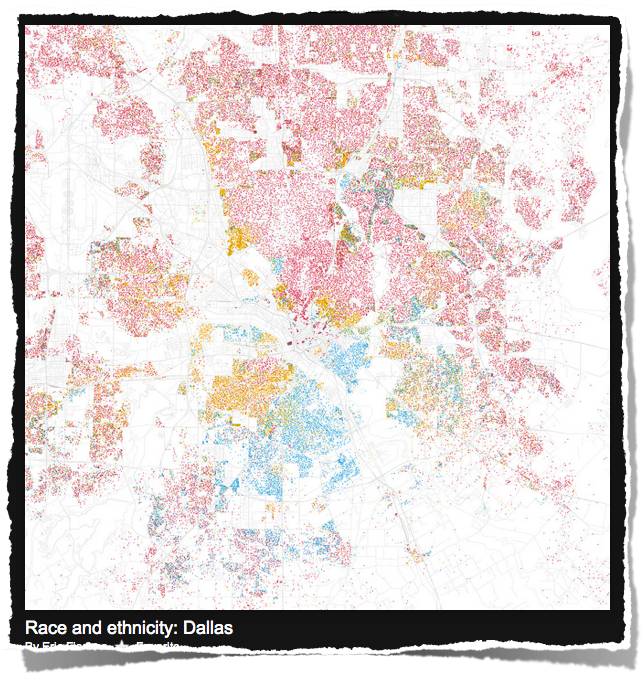 Baltimore
Dallas
Indianapolis
Jacksonville
Sacramento
Dallas
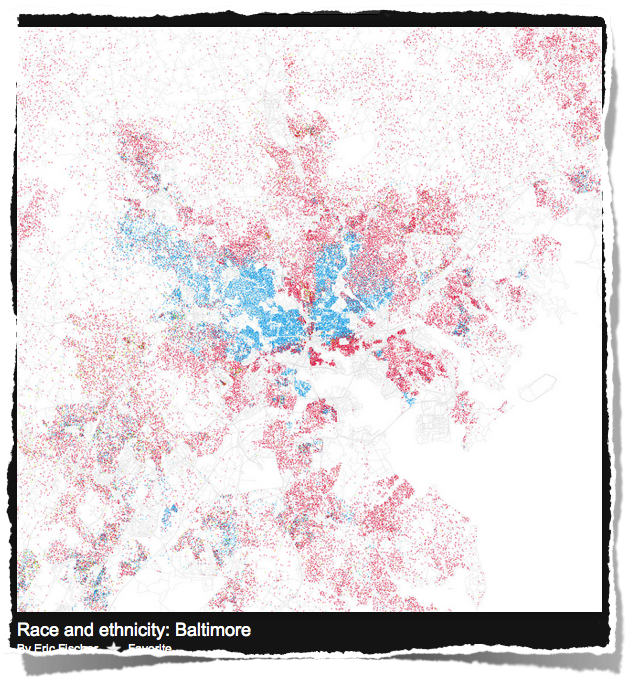 Baltimore
Baltimore
Denver
Las Vegas
Providence
Reno
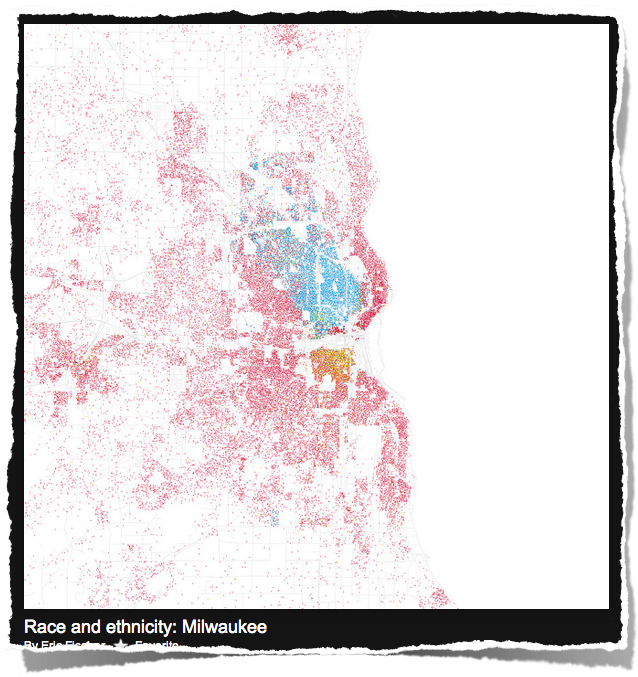 Huntsville, AL
Las Vegas
Milwaukee
Palm Beach
Wichita
Milwaukee
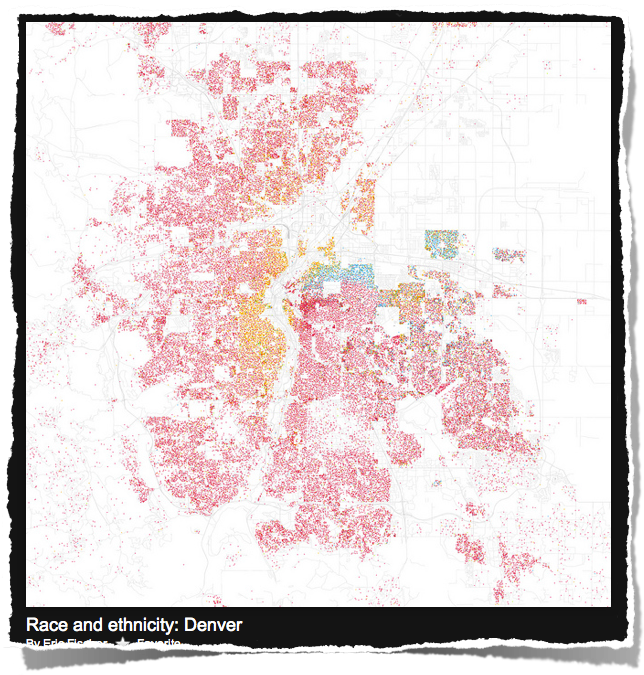 Denver
Milwaukee
Palm Beach
Tucson
Wichita
Denver
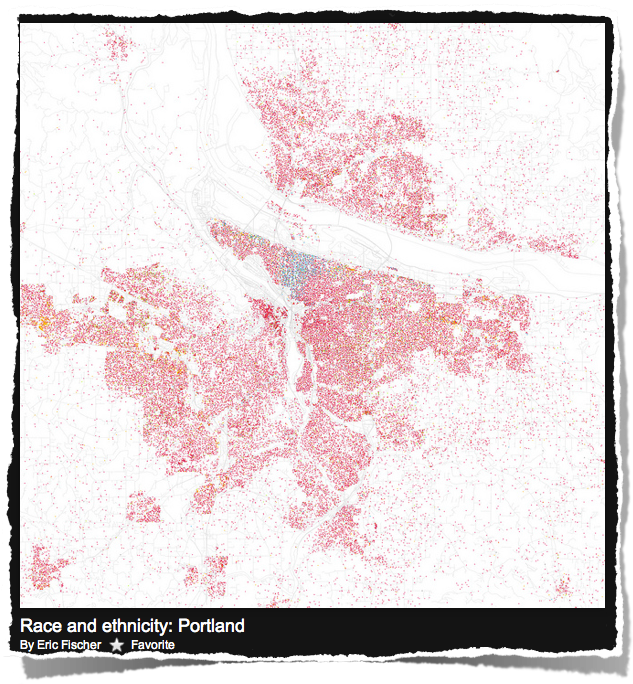 Kansas City
Pittsburgh
Portland
Savannah
Tucson
Portland
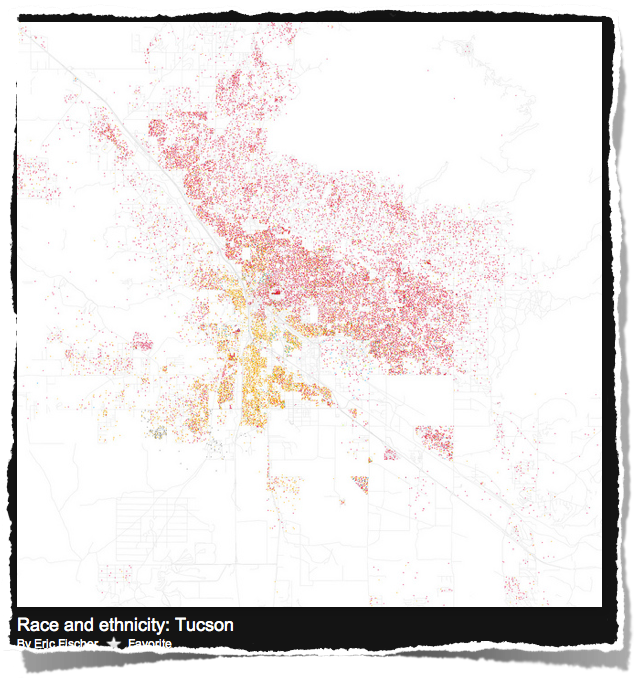 Nashville
Miami
Providence
Reno
Tucson
Tucson
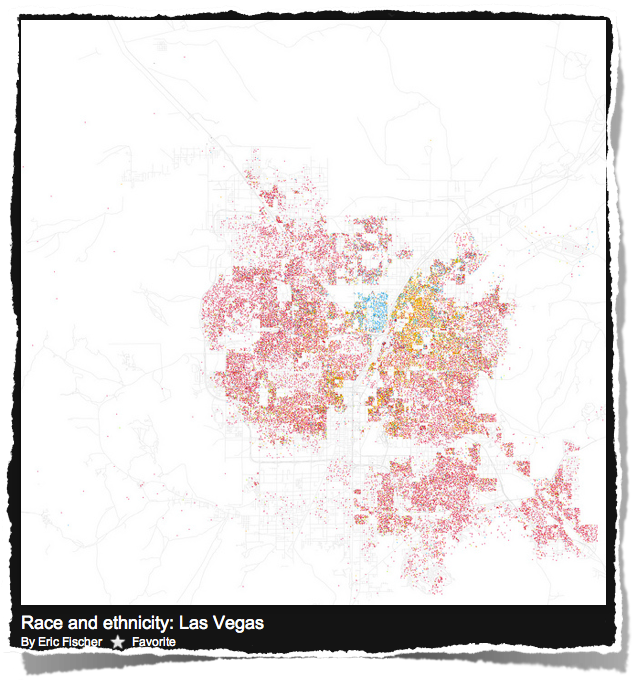 Las Vegas
Little Rock
Miami
Reno
Sacramento
Las Vegas
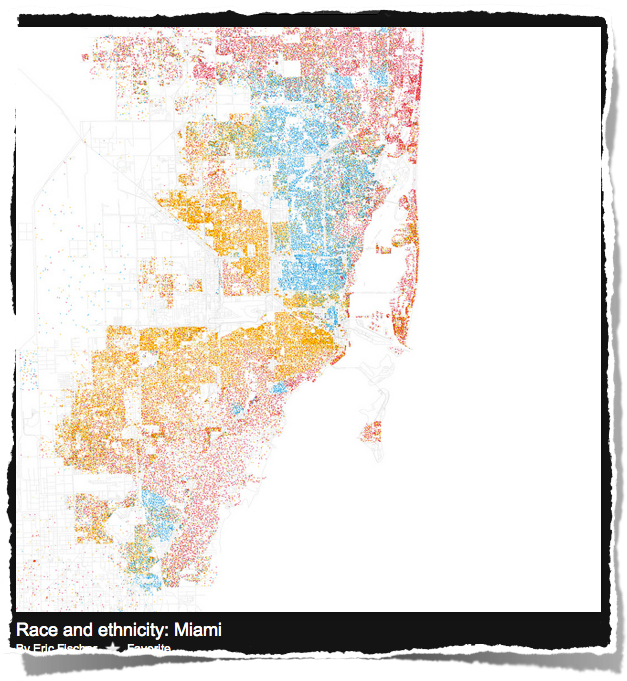 Buffalo
Cincinnati
Miami
Providence
Savannah
Miami
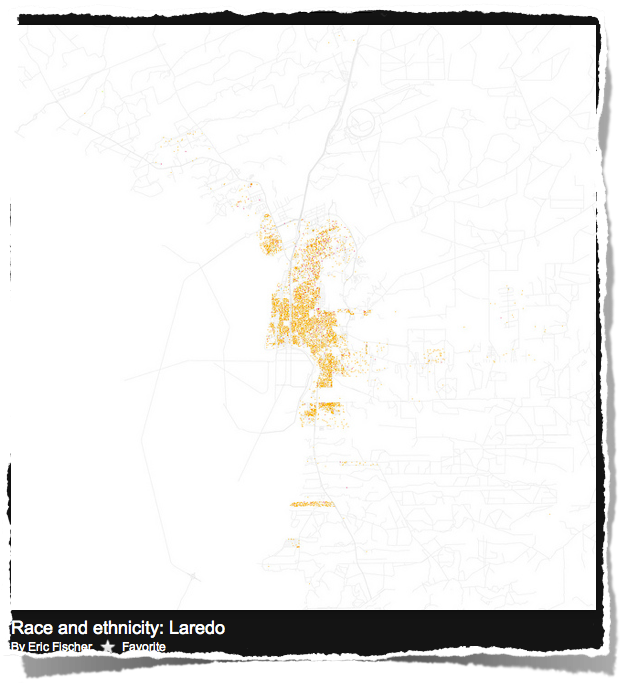 Huntsville, AL
Knoxville
Laredo, TX
Palm Beach
Providence
Laredo, TX
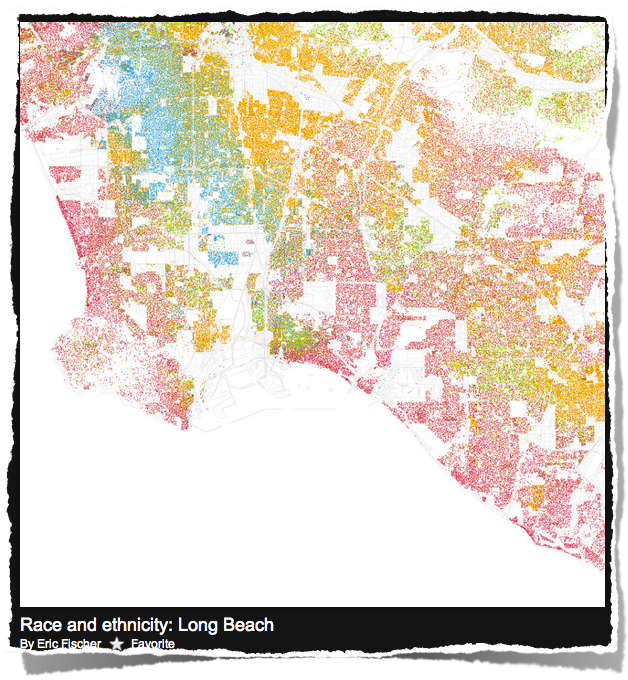 Laredo
Little Rock
Long Beach
Tampa
Wichita
Long Beach
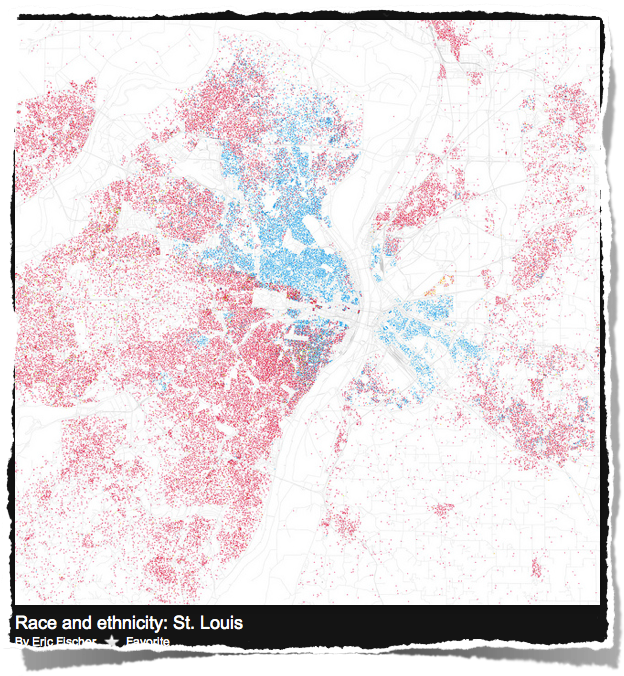 Buffalo
Cincinnati
Huntsville, AL
Savannah
St. Louis
St. Louis
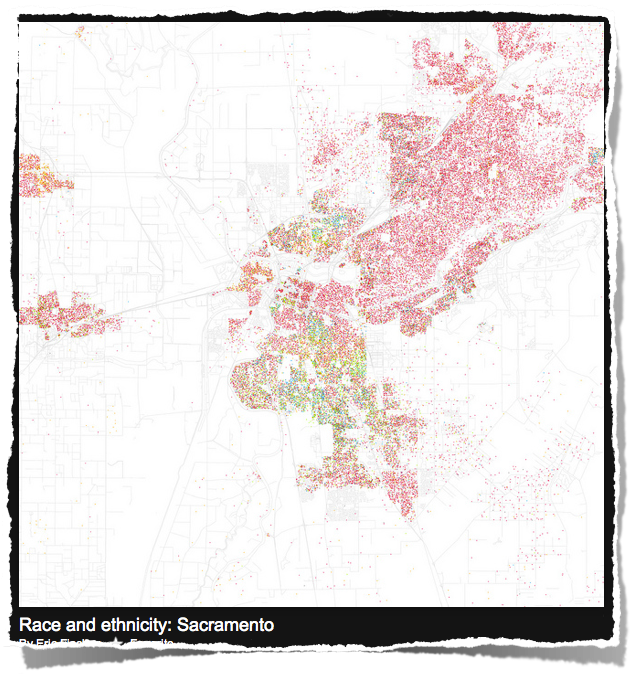 Cincinnati
Little Rock
Reno
Sacramento
Wichita
Sacramento